Customer DiscoveryStartup Toolkit
21/10/2018
Version 1.0
What is customer discovery?
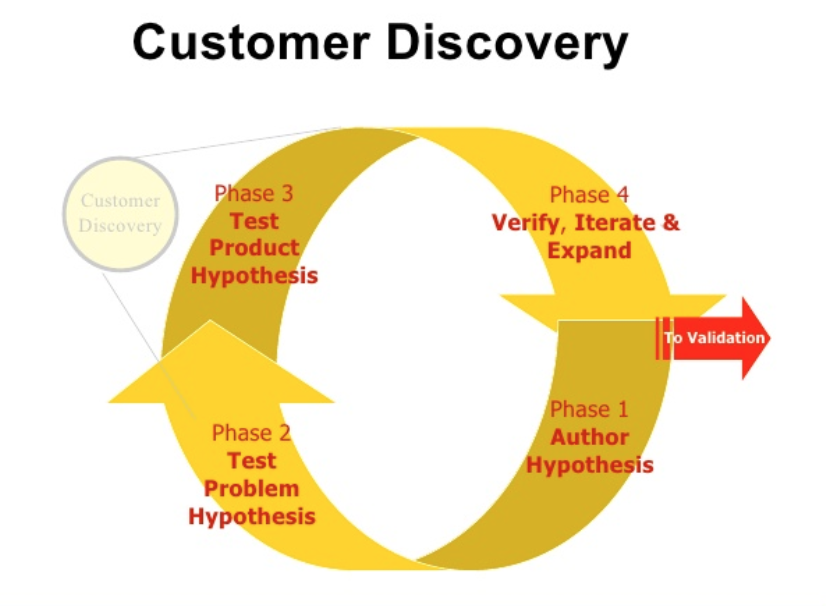 Is the process of developing assumptions related to the questions:
- Who are your customers? - What problem(s) do your customers have that you will solve? - How will you solve their problem(s)? -How will your customers adopt your solution?
21/10/2018
Presentation footer 10PT grey. Please add the relevant country to the footer.
2
The customer analysis journey
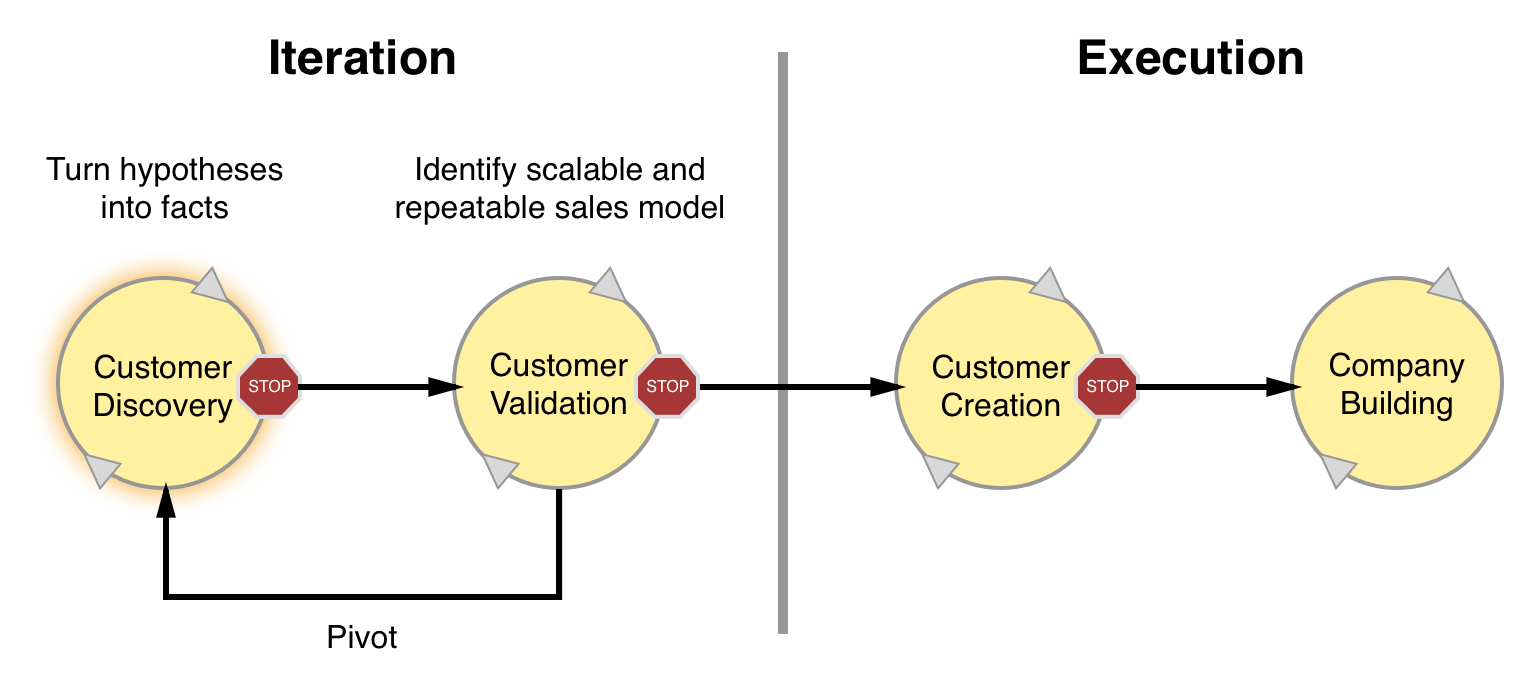 21/10/2018
Presentation footer 10PT grey. Please add the relevant country to the footer.
3
Discovery and development...
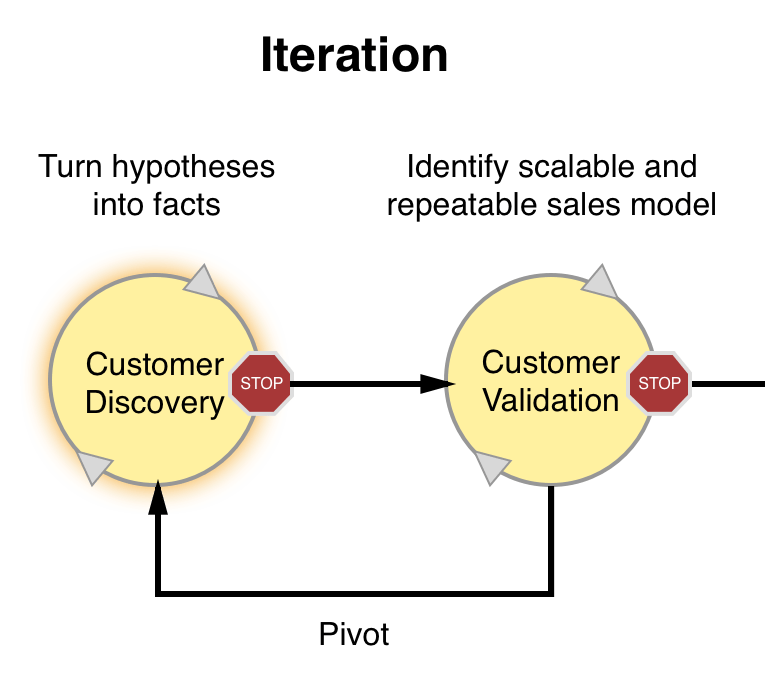 Customer Discovery is the first step of a 4-stage journey, that begins with the understanding of the customer (Discovery) and the validation of a sales model (Validation)…
21/10/2018
Presentation footer 10PT grey. Please add the relevant country to the footer.
4
...creation and building
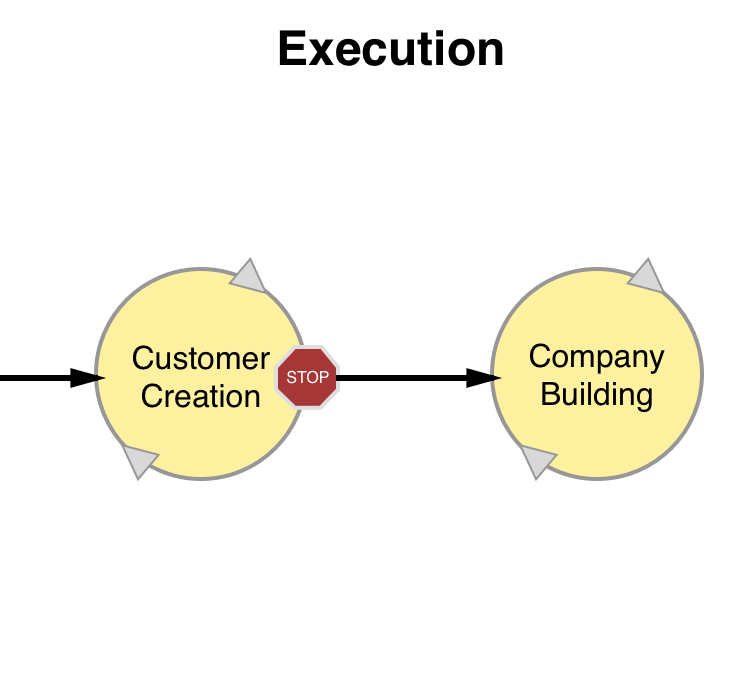 …and ends with the growth of the customer base (Creation) and the transition from a startup to a fully-fledged business (Building).
21/10/2018
Presentation footer 10PT grey. Please add the relevant country to the footer.
5
Why doing it?
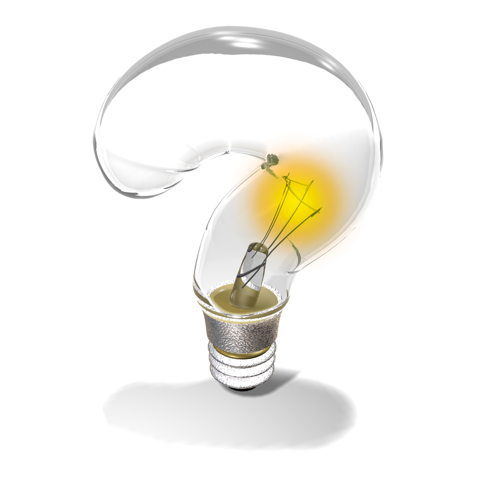 - Investors look for it
- The competition is doing it
- Initial market assumptions are likely incorrect
21/10/2018
Presentation footer 10PT grey. Please add the relevant country to the footer.
6
Customer Discovery goals
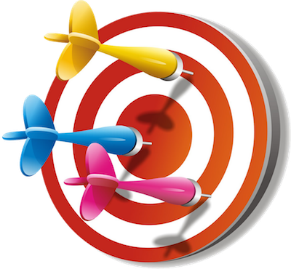 Checking if a problem exists for a given target
Learning how the customer thinks
Getting feedbacks on product/service
21/10/2018
Presentation footer 10PT grey. Please add the relevant country to the footer.
7
Customer Discovery Steps
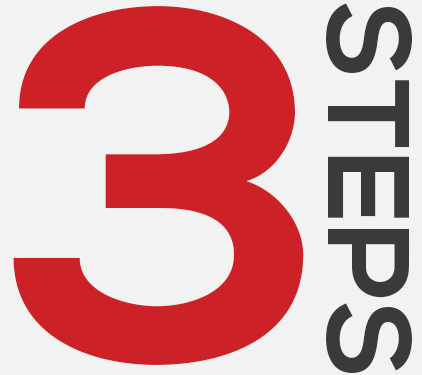 Before going out of the building
Going out of the building
Back to the building
21/10/2018
Presentation footer 10PT grey. Please add the relevant country to the footer.
8
Before going out of the building
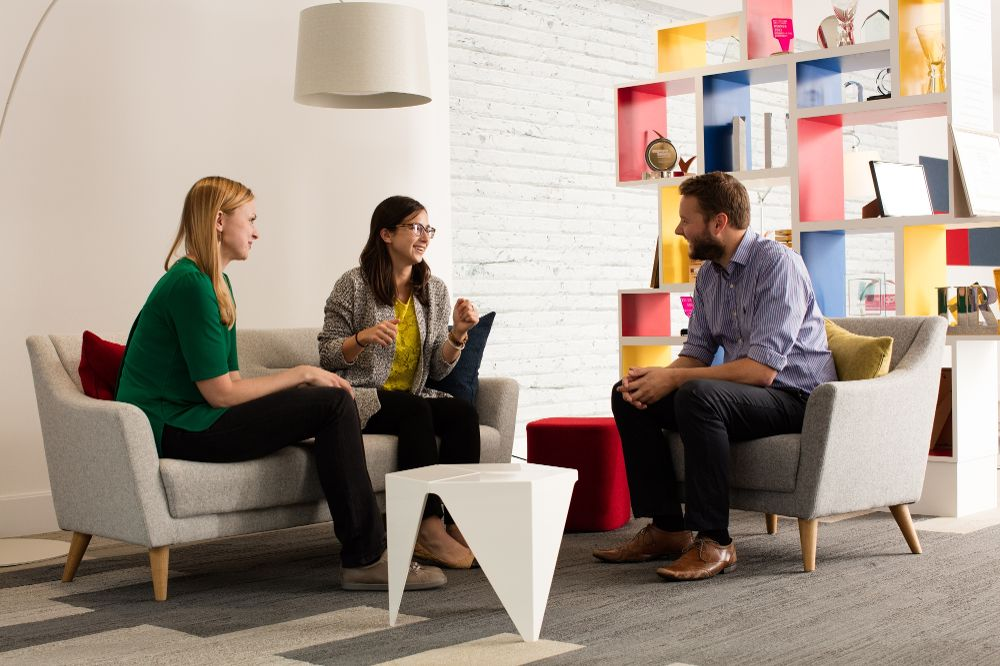 Perform dry runs interviews between founders and colleagues to see if the planned interview works well and for practicing in general
21/10/2018
Presentation footer 10PT grey. Please add the relevant country to the footer.
9
Relevant questions
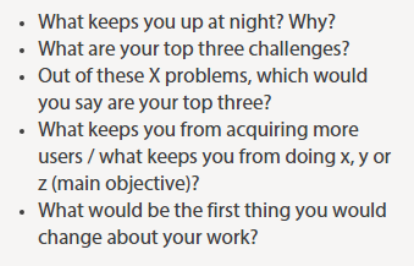 Prepare relevant questions that go deep into the problem, without talking about solutions
21/10/2018
Presentation footer 10PT grey. Please add the relevant country to the footer.
10
Out of the building
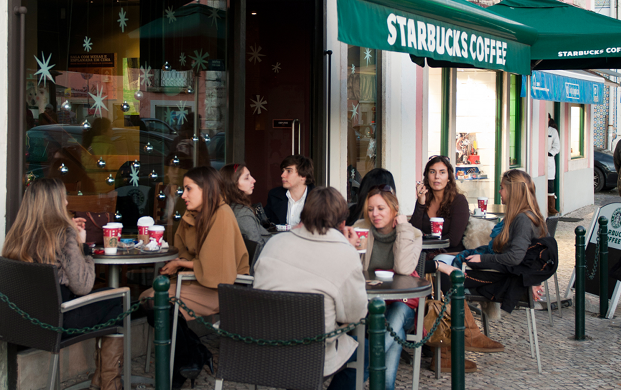 Allow casual, non structured conversation
Don’t interrupt the customer flowing story
Ask for referrals
Search for patterns and insights
Never talk about the solution!
21/10/2018
Presentation footer 10PT grey. Please add the relevant country to the footer.
11
The first rule of the Discovery Club
NEVER    talk about your idea.
21/10/2018
Presentation footer 10PT grey. Please add the relevant country to the footer.
12
Henry Ford tells us why
21/10/2018
Presentation footer 10PT grey. Please add the relevant country to the footer.
13
Back to the building: Proto Personas
Proto-Personas are user archetypes
3-5 for each project
Characterized by needs, behaviours, habits, demographics
Assemble what you learnt in the interviews in proto personas
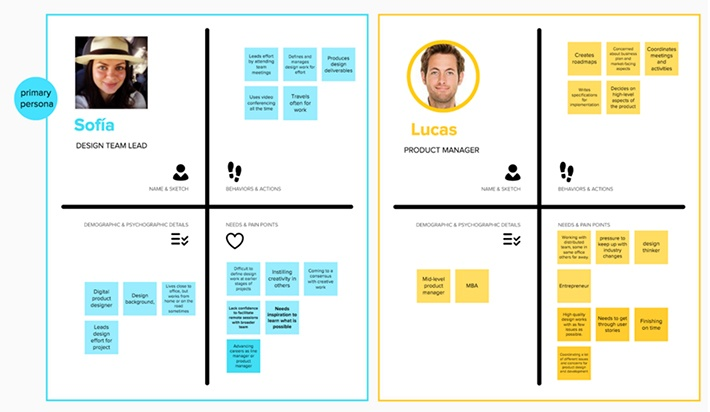 21/10/2018
Presentation footer 10PT grey. Please add the relevant country to the footer.
14
Understanding Proto-Personas
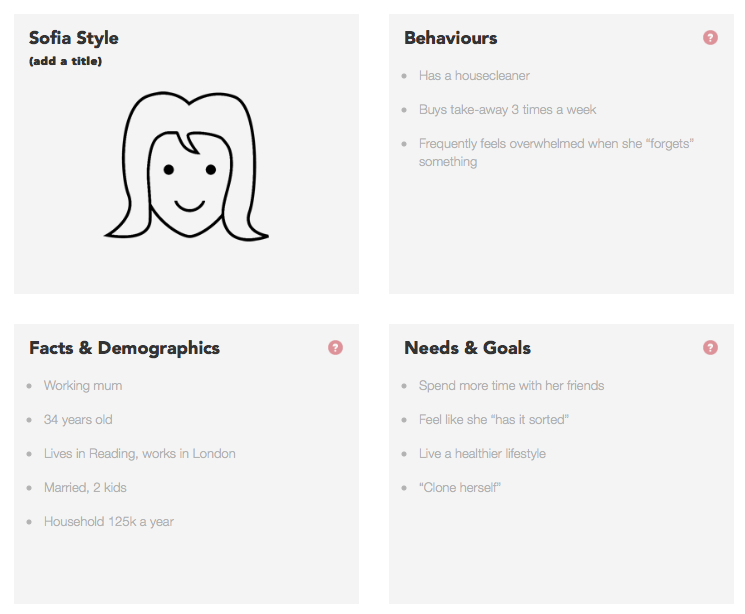 Understanding personas allows us to understand how, when and what we can ask the customers
Use the proto personas canvas to define your personas
21/10/2018
Presentation footer 10PT grey. Please add the relevant country to the footer.
15
Tips & Tricks
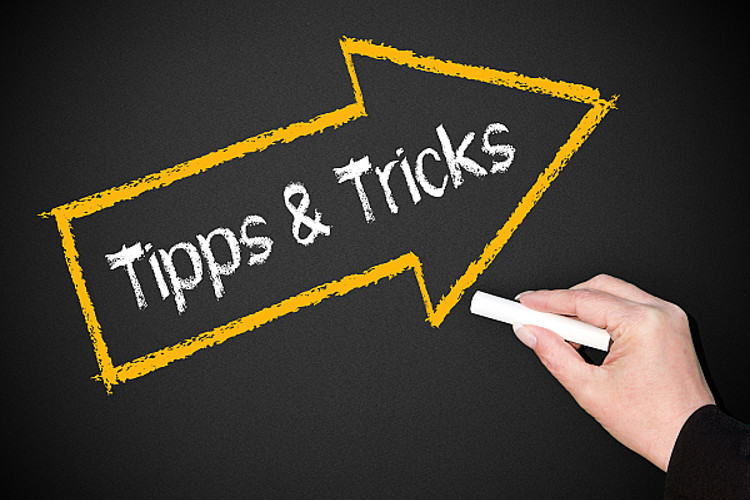 Write down the most significant insights just after the interview
Put your leads at ease
Talk only to people in your target
Do 15-20 interviews
21/10/2018
Presentation footer 10PT grey. Please add the relevant country to the footer.
16
Thank you
21/10/2018
Presentation footer 10PT grey. Please add the relevant country to the footer.
17